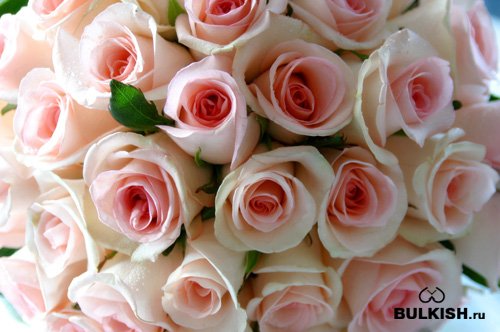 Желаю море счастья,

Улыбок счастливых букет,

Друзей хороших и преданных,

Везенья в жизни, долгих лет.

И чтобы бедам всем назло

Жилось, любилось и везло!
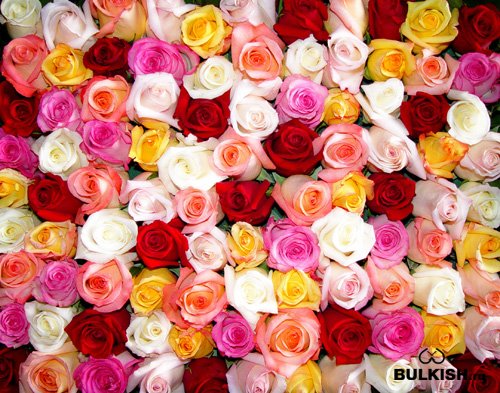 Пусть Женский день никогда

не кончается,

Пусть в честь вас прожурчат ручейки,

Пусть вам солнце яркое

всю жизнь улыбается,

А любимые мужчины пусть дарят цветы!
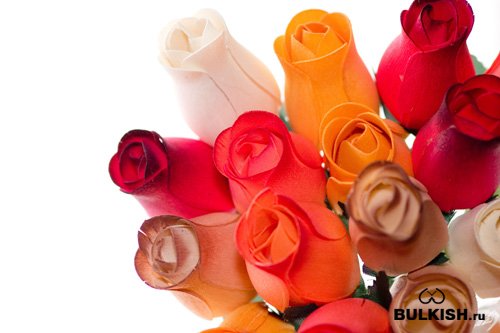 Я поздравляю дам прекрасных

С весенним солнцем, пеньем птиц

И с синевой высокой ясной!

Пусть украшеньем ваших лиц
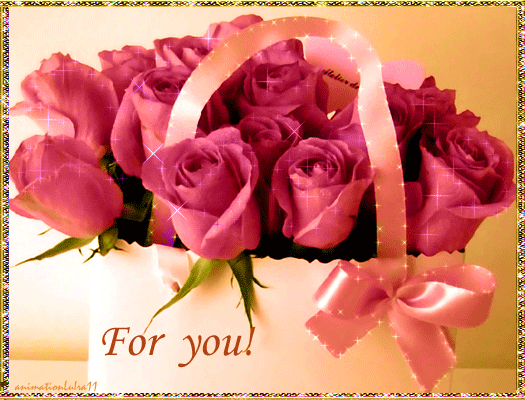 Послужит нежная улыбка,

Сиянье ласковое глаз.

Пустяк мой дар - всего открытка.

Но знак, что думаю о вас!
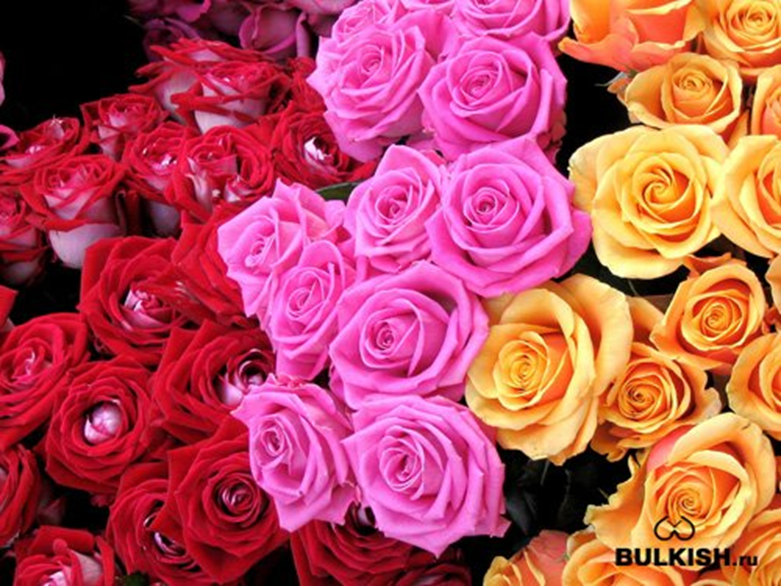 С 8 Марта!!!!!!!
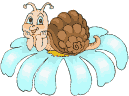 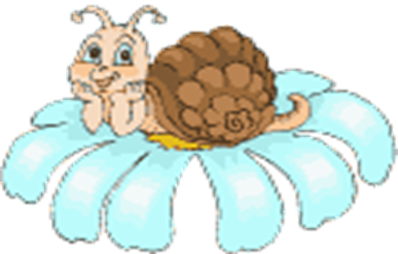 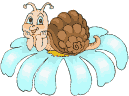 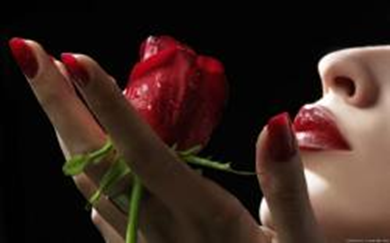 С 8 Марта!
Коллеги
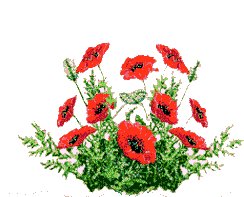 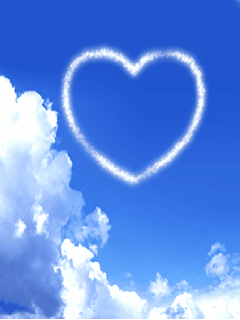 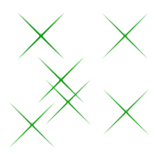 С уважением Лидия Амуровна
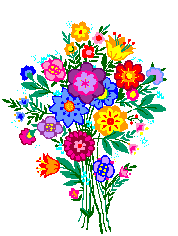 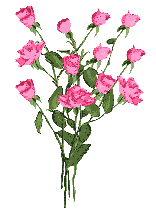